Maverick Health Policy Q1 2025 Update
April 3, 2025
Copyright © 2024 Maverick Health Policy, LLC. All rights reserved.
Agenda
Overview
1
Federal Government Reinvention
Deregulatory Agenda
HHS Reorganization and Downsizing
Executive Order Highlights: Make America Healthy Again, Price Transparency
Congressional Priorities
2
State Momentum
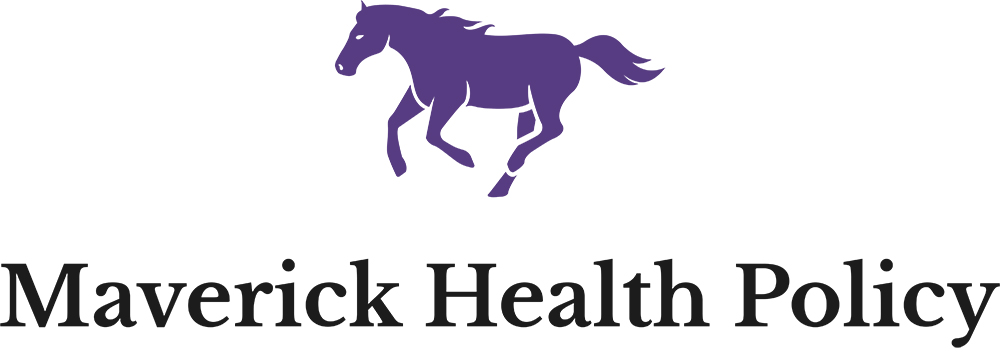 AI
Prior Authorization
Data Privacy
3
Increased Private Sector Activity
Self-Regulation
Other Industry Updates (e.g., payers, providers, digital health, etc.)
2
MyMaverick Subscription Service
Stay Informed: Your solution for health policy and market news with actionable insights
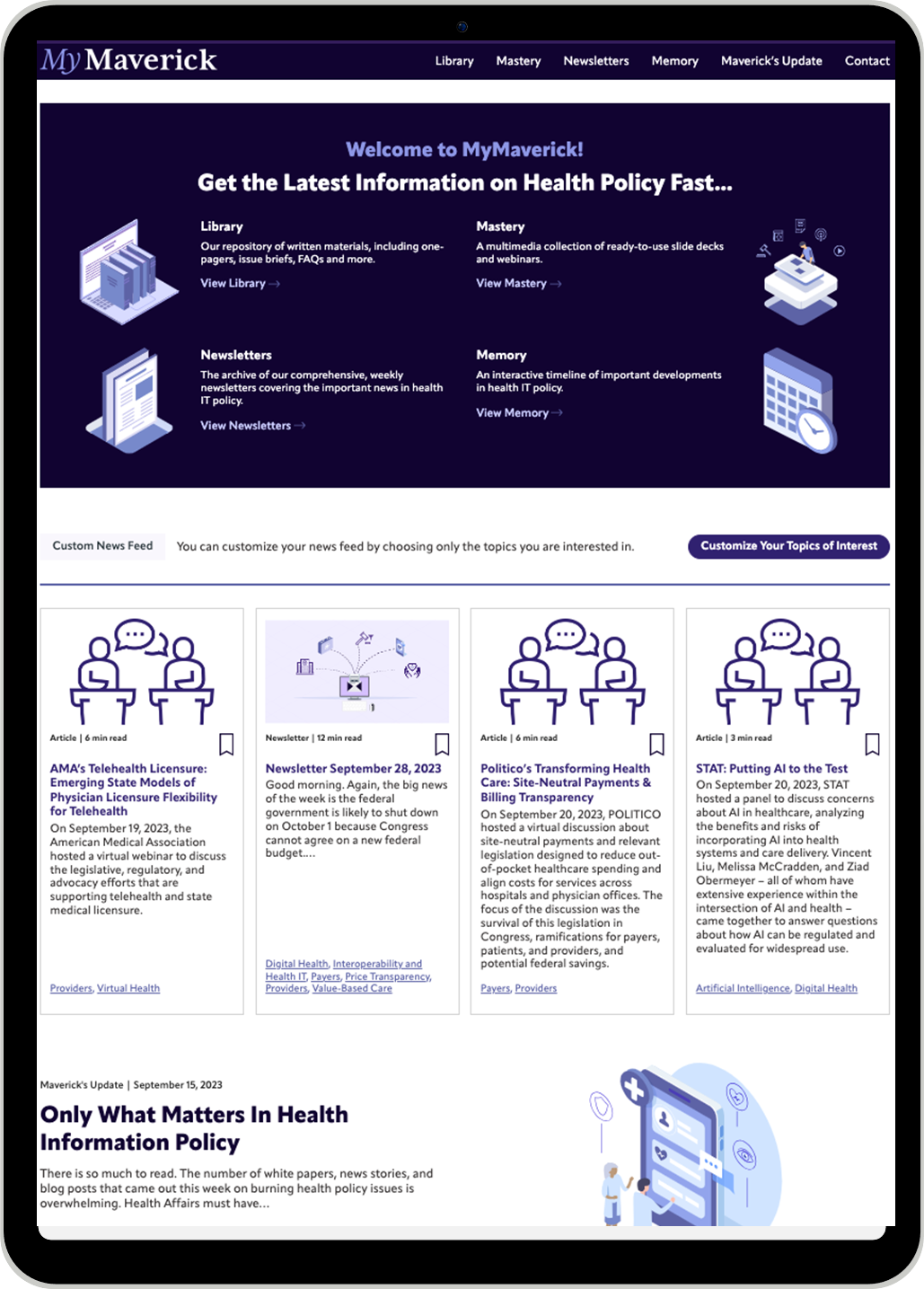 MyMaverick is a subscription service that provides straightforward analysis on complex health policy changes
MyMaverick's Newest Feature: 
Weekly Guest Blog Posts
Hear from leading experts across the healthcare ecosystem, offering valuable perspectives and expertise.
The website and weekly newsletter highlight policy implications for short- and long-term business strategy
Interested in being a Guest Blogger? Or know someone who would like to be?

Email us at: 
info@maverickhealthpolicy.com
3
Q1 2025 | Key Themes
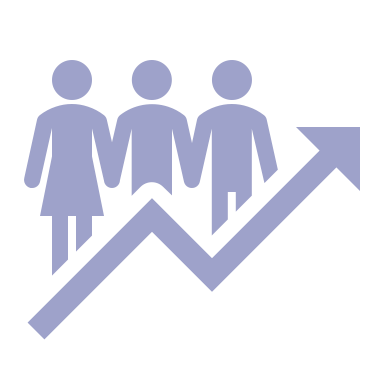 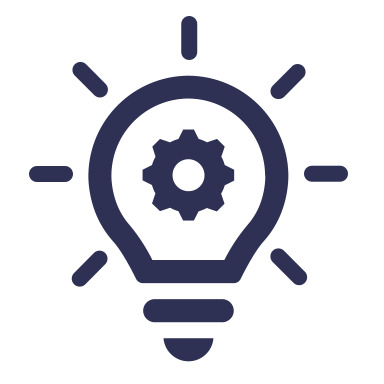 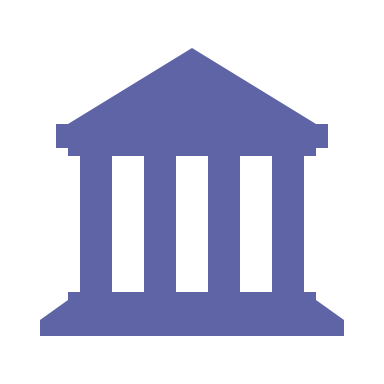 4
Federal Government Reinvention
Deregulatory Agenda
HHS Reorganization
Healthcare Leadership
Executive Order Highlights
Deregulation Agenda: Workforce Shrinking and New Policy Slows
1
2
3
Downsized Workforce

Layoffs and voluntary resignation programs
Credit freezes and a central database to review contracts and grant
Hiring freezes impact academic medical centers
Deregulation Agenda

Shrinking federal government and limits to rules & guidance documents (e.g., 10 for 1 Deregulation EO)
Uncertainty regarding future federal workforce needs
Timelines

Litigation will take time
Scale of impact from the prior 72 days will also take time to assess
President Trump’s healthcare leadership team is only beginning to take shape…
How will they navigate this new environment?
HHS Reorganization | Make America Healthy Again Transformation
HHS announced a dramatic restructuring of the agency with four major pillars:
Workforce 
Reduction
Streamline 
Functions
Combat Chronic            Illness
Improve Patient    Experience
FDA
3,500 employees
CDC
2,400 employees


NIH
1,200 employees
CMS
300 employees
HHS Announcement | Operating Divisions
FORMER 
Operating Divisions*
NEW 
Operating Divisions*
CMS
Federal Insurance Programs
CDC
Public Health
FDA
Medical Devices, Pharma
NIH
Biomedical Research
AHA
Coordinate care for low-income Americans
ASPR
National Disaster, Emergency Response
AHRQ
Safety, Quality of Care Research
CMS
Federal Insurance Programs
CDC
Public Health
FDA
Medical Devices, Pharma
NIH
Biomedical Research
HRSA
Grants and Other Research
ASPR
Nat. Disaster, Emergency
HRSA
Grants, Other Research
OASH
Public Health, Research Coordination
SAMHSA
Mental health, Substance Abuse
ATSDR
Toxic Substances, Disease Registry
NIOSH
Occupational safety
Shifted to Office of Secretary:
AHRQ
Safety, Quality of Care Research
*Does not include all Operating Divisions
HHS Announcement | Office of Secretary
FORMER 
Office of Secretary*
NEW 
Office of Secretary*
ASTP / ONC
Certified Health IT
OCR

Anti-Discrimination and HIPAA
OIG

Enforcement
ASPE

Policy Development, Research
OGC

Legal 
Support
ASTP / ONC
Certified   Health IT
Asst. Sec. Enforce.
Combat Waste, Fraud, Abuse
OIG

Enforcement
Office of Strategy
Improve  Federal Health Programs
OGC

Legal 
Support
NCVHS
Data    Standards
ASPE
High-level Policies
OCR
Enforce federal civil rights laws
AHRQ
Safety, Quality of Care Research
NCVHS
Data, Standards, Privacy
*Does not include all Offices
Trump Administration: Healthcare Leadership
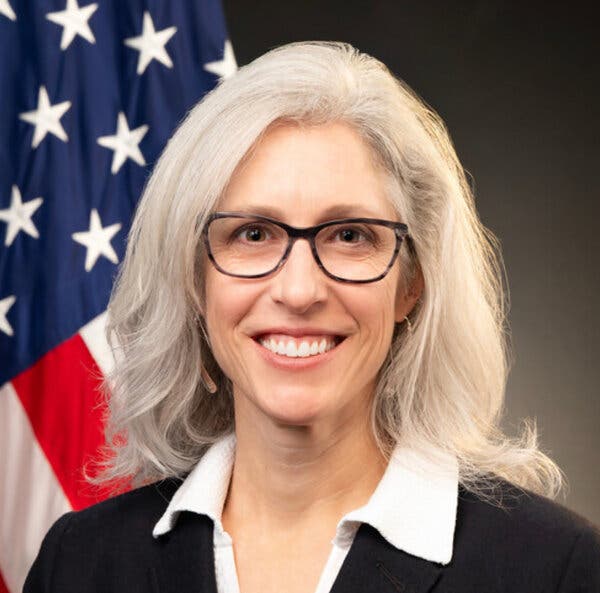 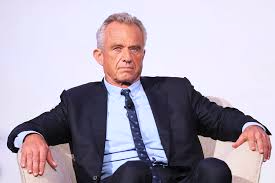 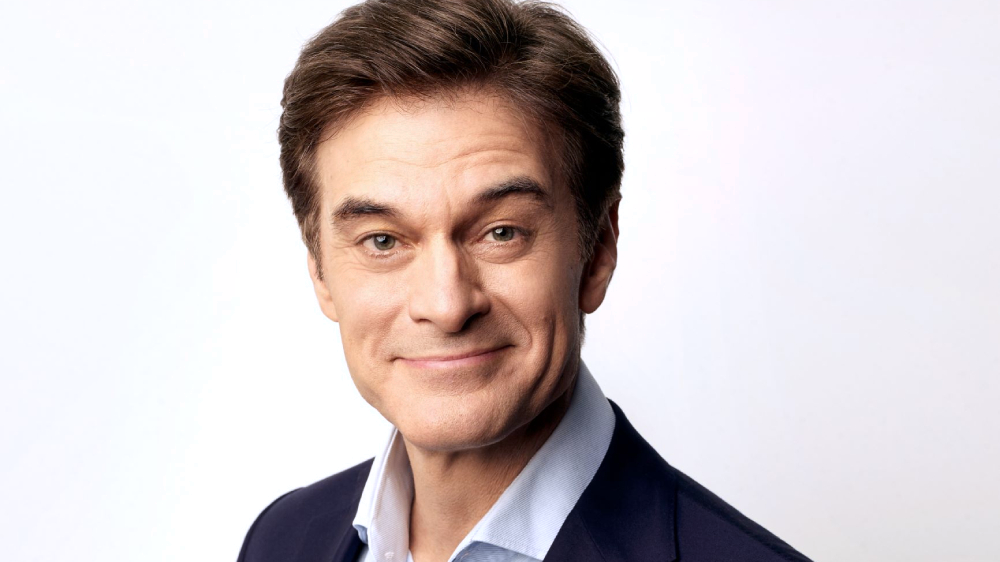 Administrator Nominee*
Mehmet Oz, MD
CDC Director*
Susan Monarez
Secretary
Robert F. Kennedy Jr.
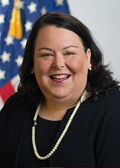 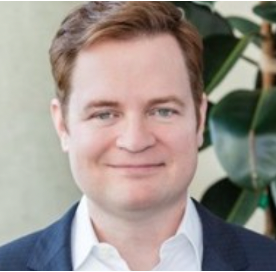 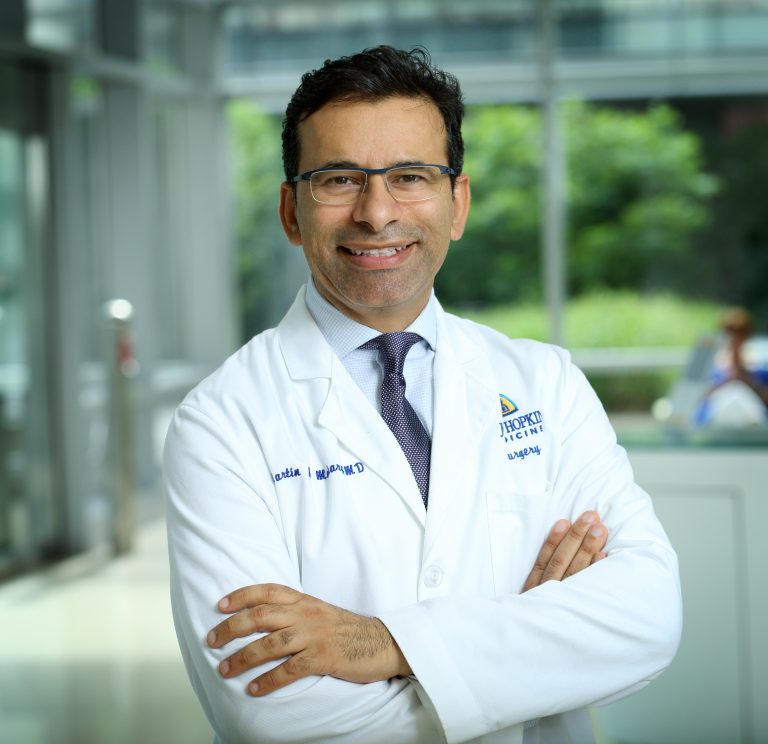 Chief Operating Officer
Kimberly Brandt
FDA Commissioner
Marty Makary, MD
Deputy Secretary*
Jim O’Neill
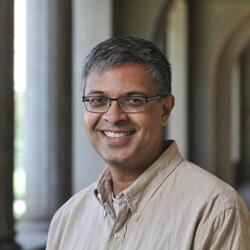 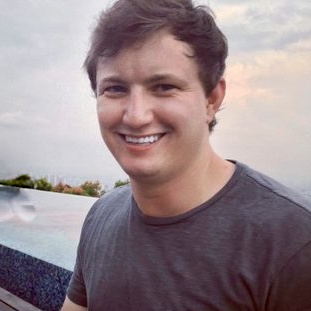 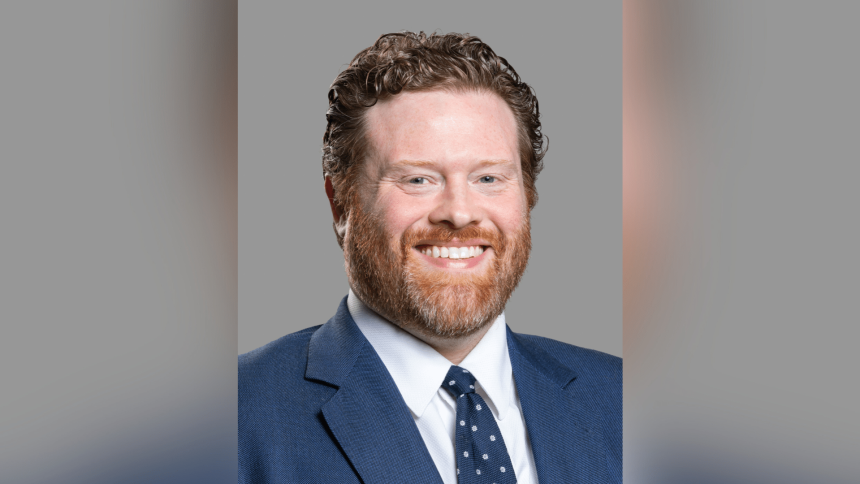 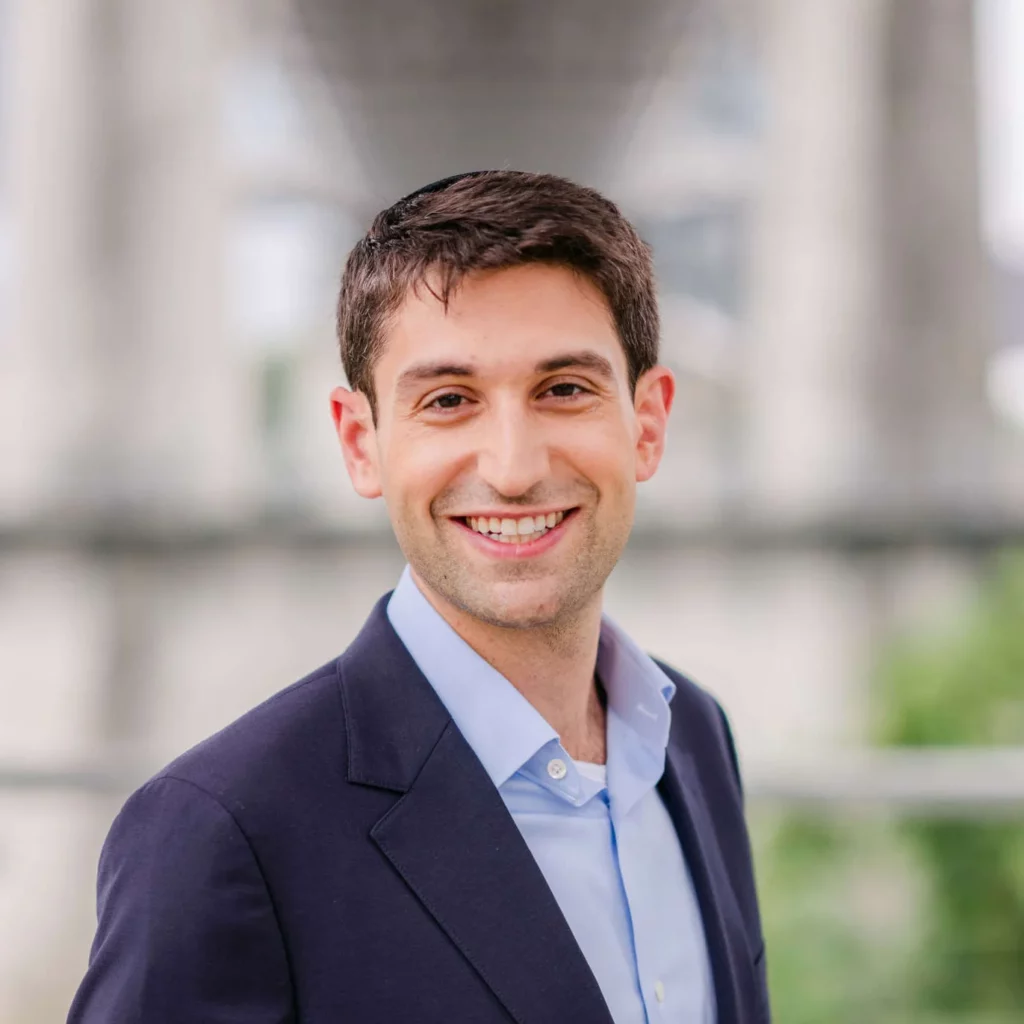 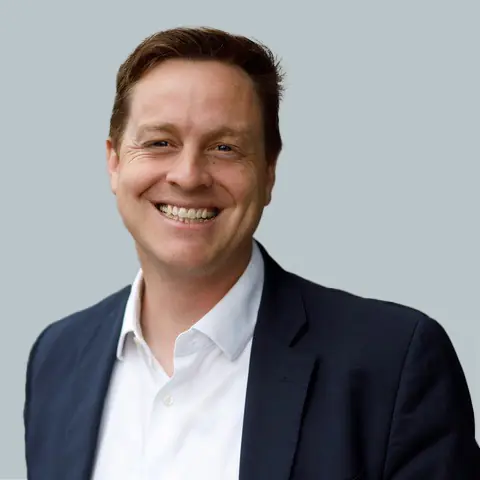 CMMI
Abe Sutton
MedicareChris Klomp
MedicaidDrew Snyder
NIH Director
Jay Bhattacharya, MD
CIO
Clark Minor
*Requires Senate confirmation
MAHA Commission: Addressing the Chronic Disease Epidemic
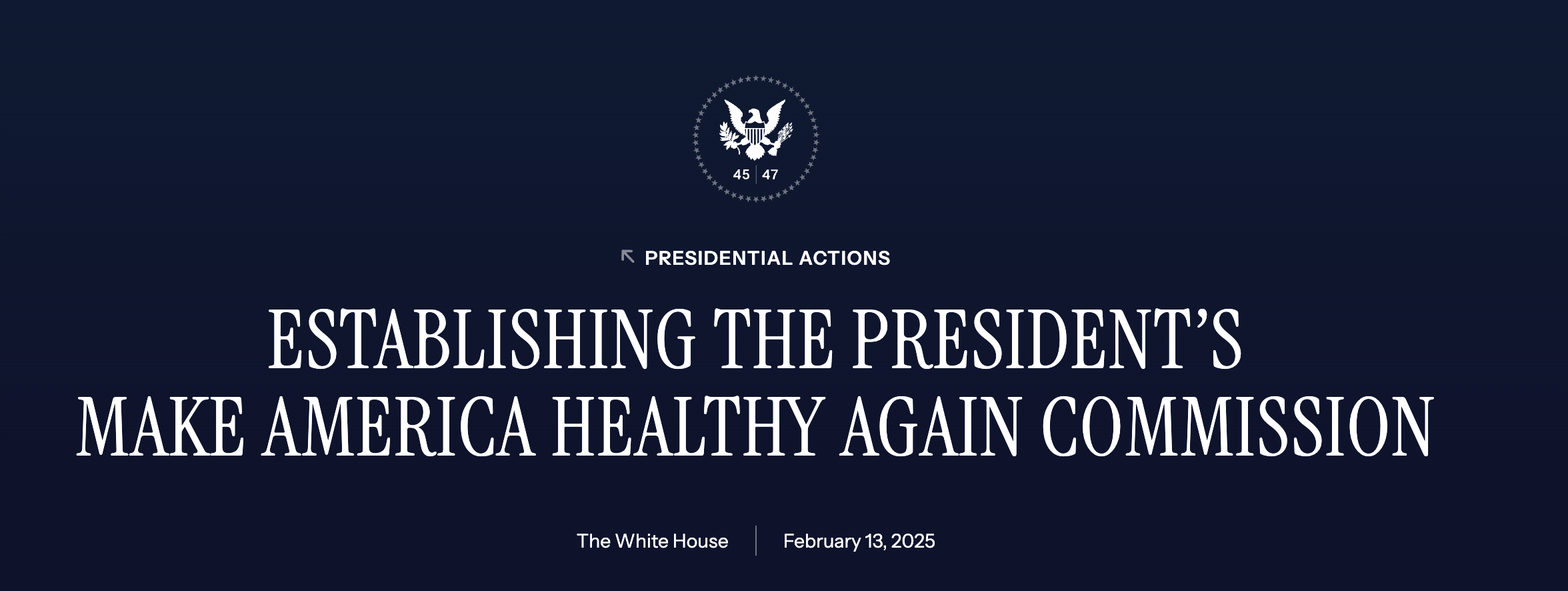 Data-driven report identifying the cause of childhood chronic disease, with global comparisons and education evaluations
Recommendations for restructuring the federal government's response to childhood chronic disease
“Advise and assist the President” on how to best inform Americans of the chronic disease crisis
11
Price Transparency: New EO reaffirms old policy stance, may lead to new requirements
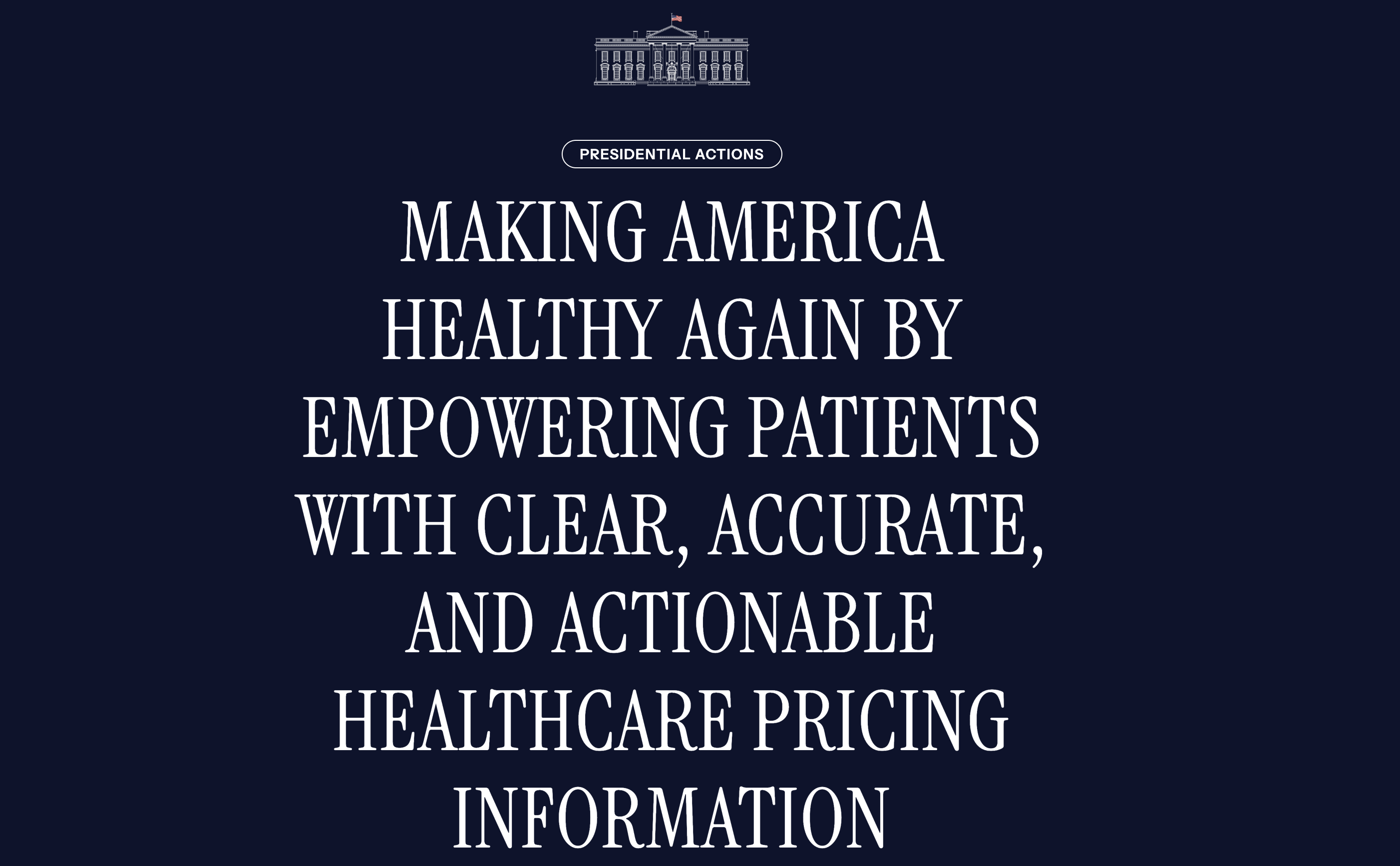 Directs tri-agencies (HHS, DOL, Treasury) to issue new guidance or regulations on enforcement
Calls for new guidelines to make the data standardized and comparable
Prohibits hospitals and health plans from listing estimates
12
Congress Is Unlikely to Act on AI This Year
U.S. House
U.S. Senate
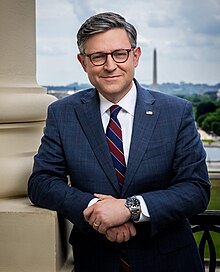 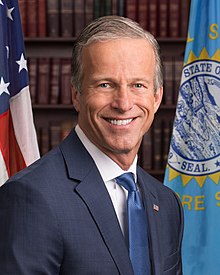 Senate Majority Leader
John Thune (R-SD)
House Speaker 
Mike Johnson (R-LA)
E&C Chair Brett Guthrie (R-KY)
E&C Health Subcommittee Chair Buddy Carter (R-GA)
HELP Chair Bill Cassidy (R-LA)
SFC Chair Mike Crapo (R-ID)
Top Issues for Congress
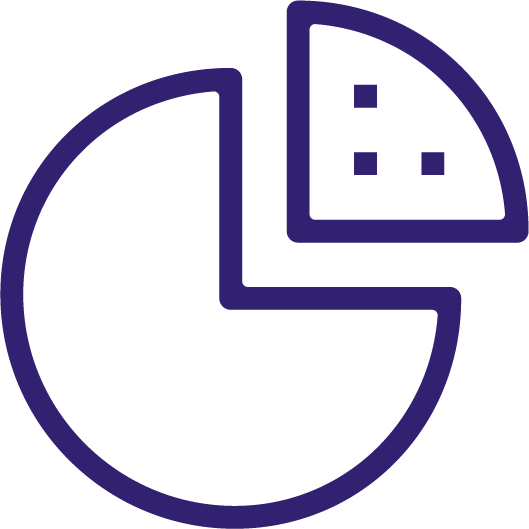 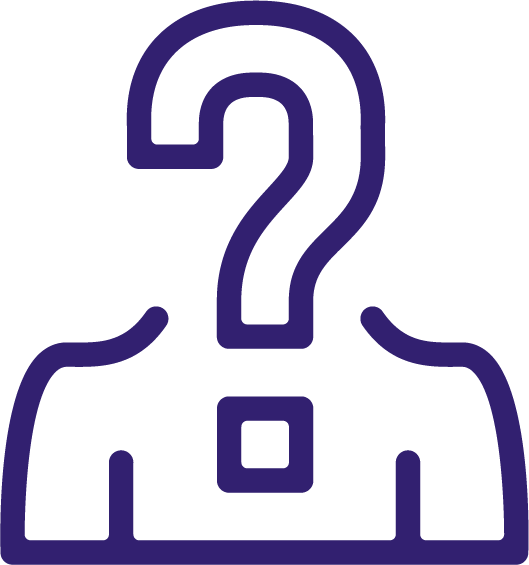 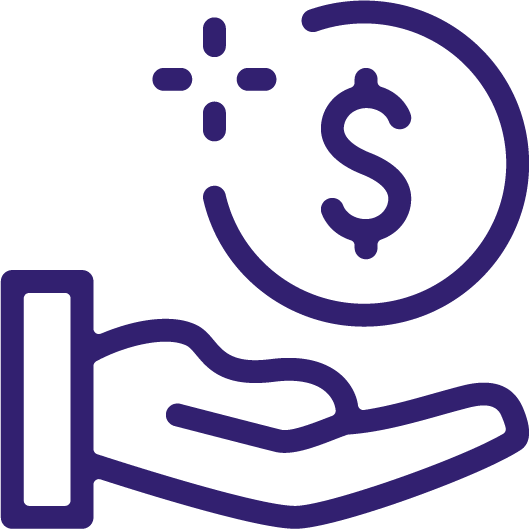 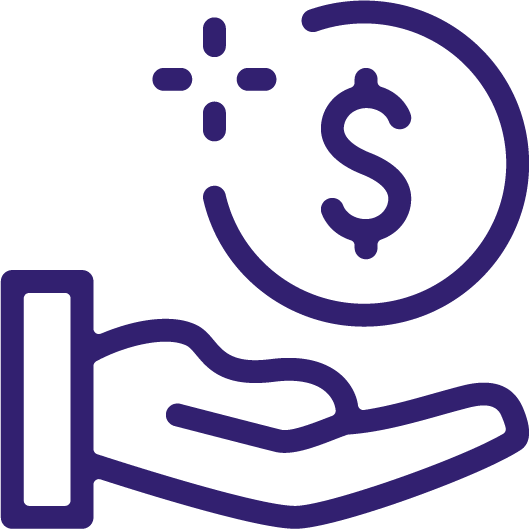 Budget Reconciliation
Confirmations
High-Cost Programs
13
State Momentum
AI
Prior Authorization
Data Privacy
State Updates: States are busy regulating, where the federal government lags
Data Privacy
AI
Prior Authorization
NAIC reviews prior authorization legislation in states 

California bill on AI use for prior auth in effect

Other prior auth-related bills in:

FL, IL, IN, MN, RI, etc.
States adopting "high-risk" bills modeled after Colorado, including: 

MD, NE, NM
VA Governor vetoed AI legislation 

Increase in health-specific legislation as well. Example:

Proposed NC bill requiring "licenses" for health AI chatbots
NY: Gov. Hochul signed New York Health Information Privacy Act into law

WA: First lawsuit using private right of action filed against Amazon

Activity in: VT, MD, VA, GA, IL, MA, etc.
15
Increased Private Sector Activity
Payers and Providers
Digital Health and Health IT
Industry Updates: "Traditional" Payers, Providers Adjusting to the New Normal
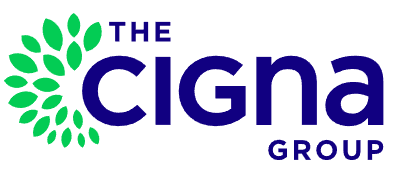 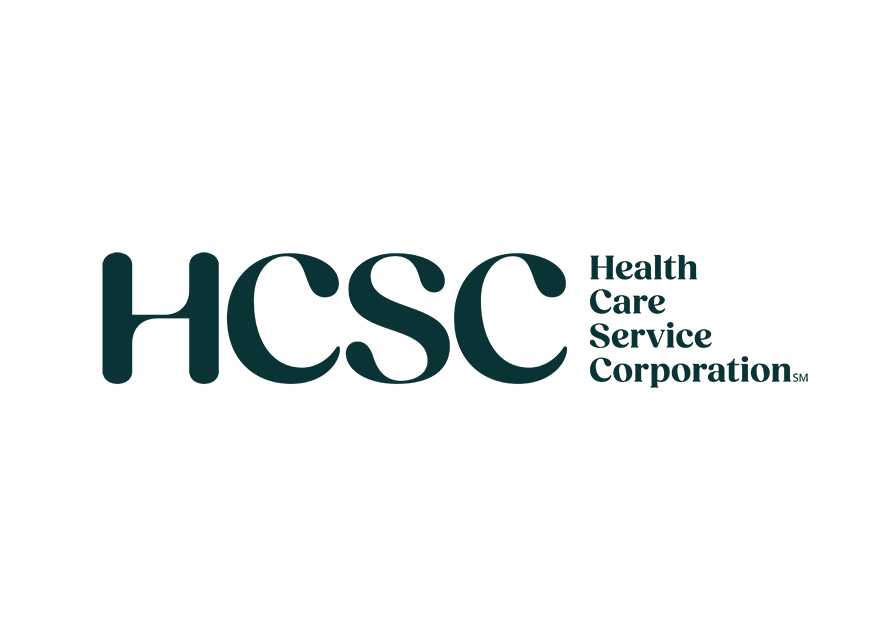 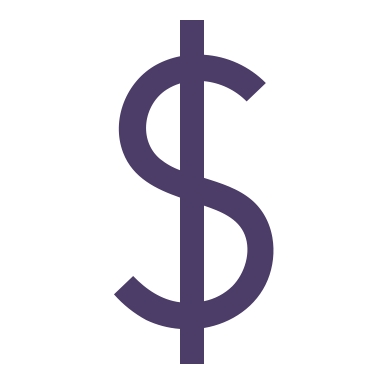 Payers
Acquisitions, antitrust lawsuits, prior authorization responses
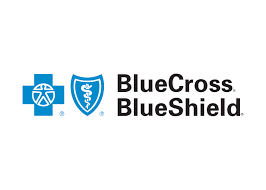 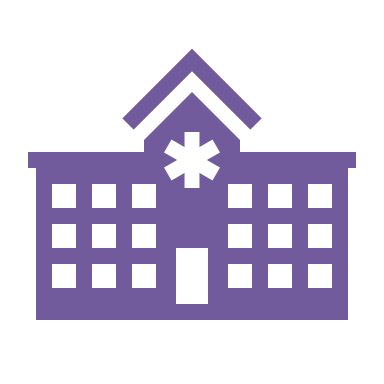 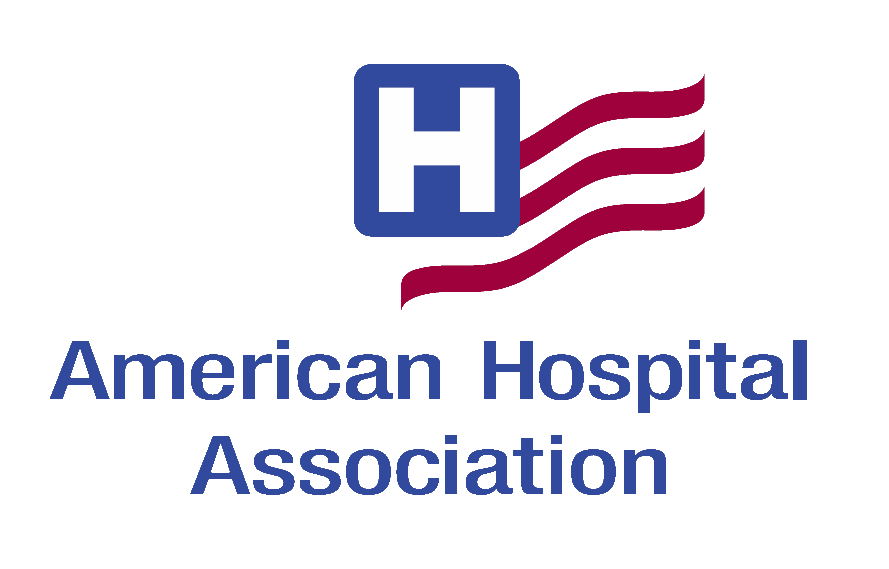 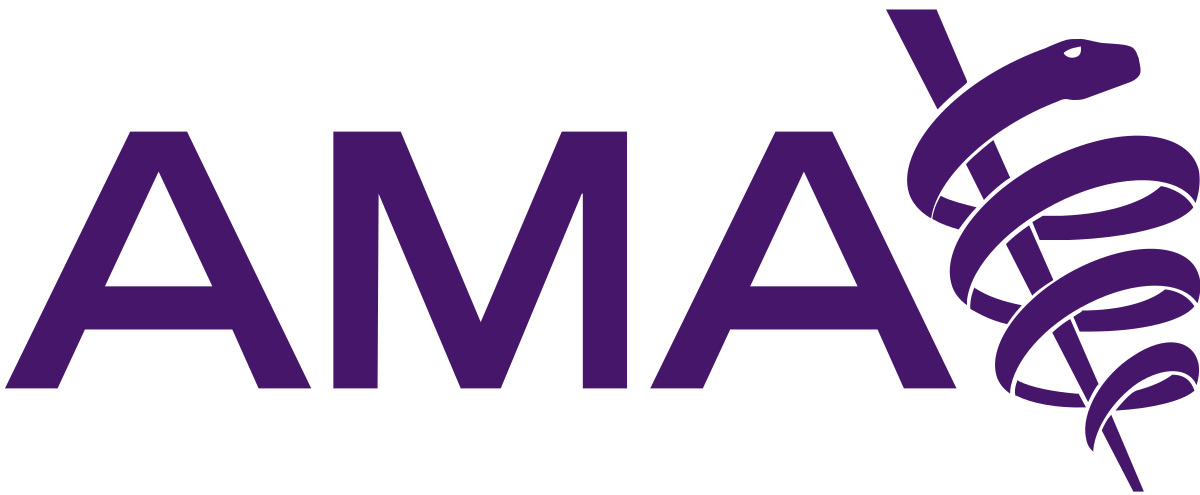 Providers
Research funding cuts, federal funding uncertainties
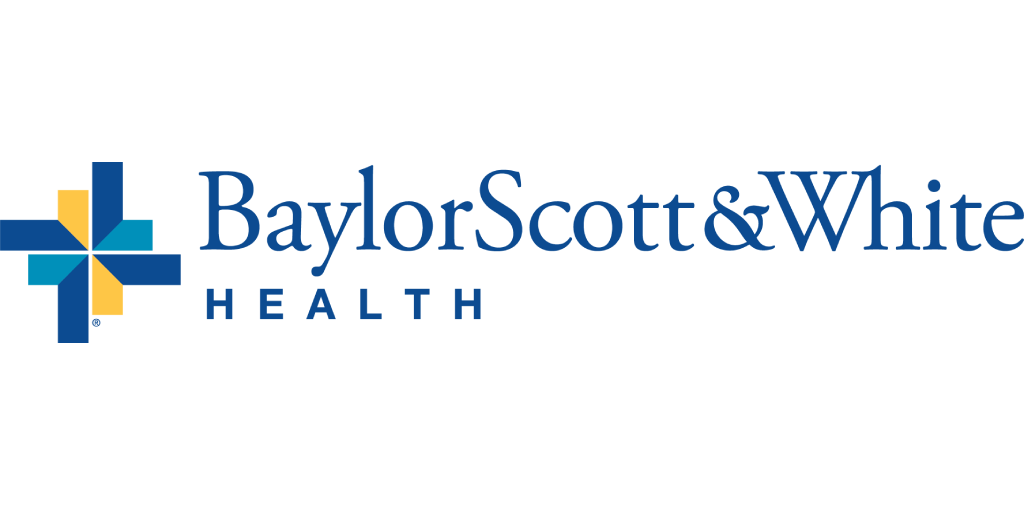 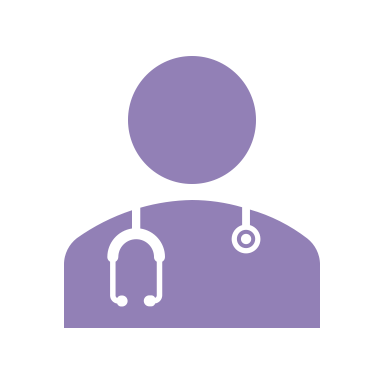 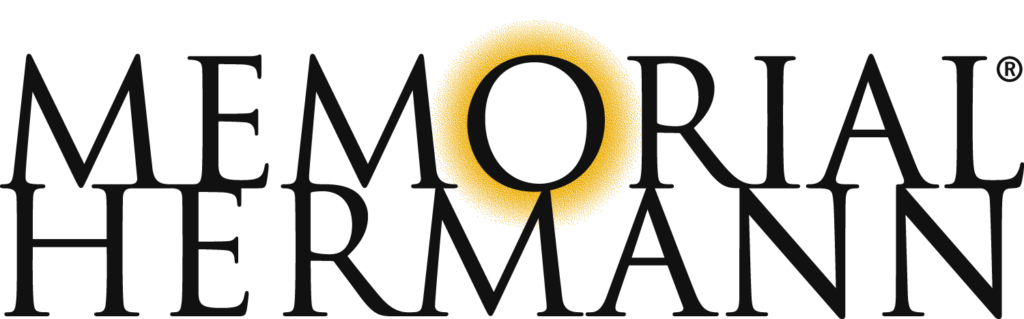 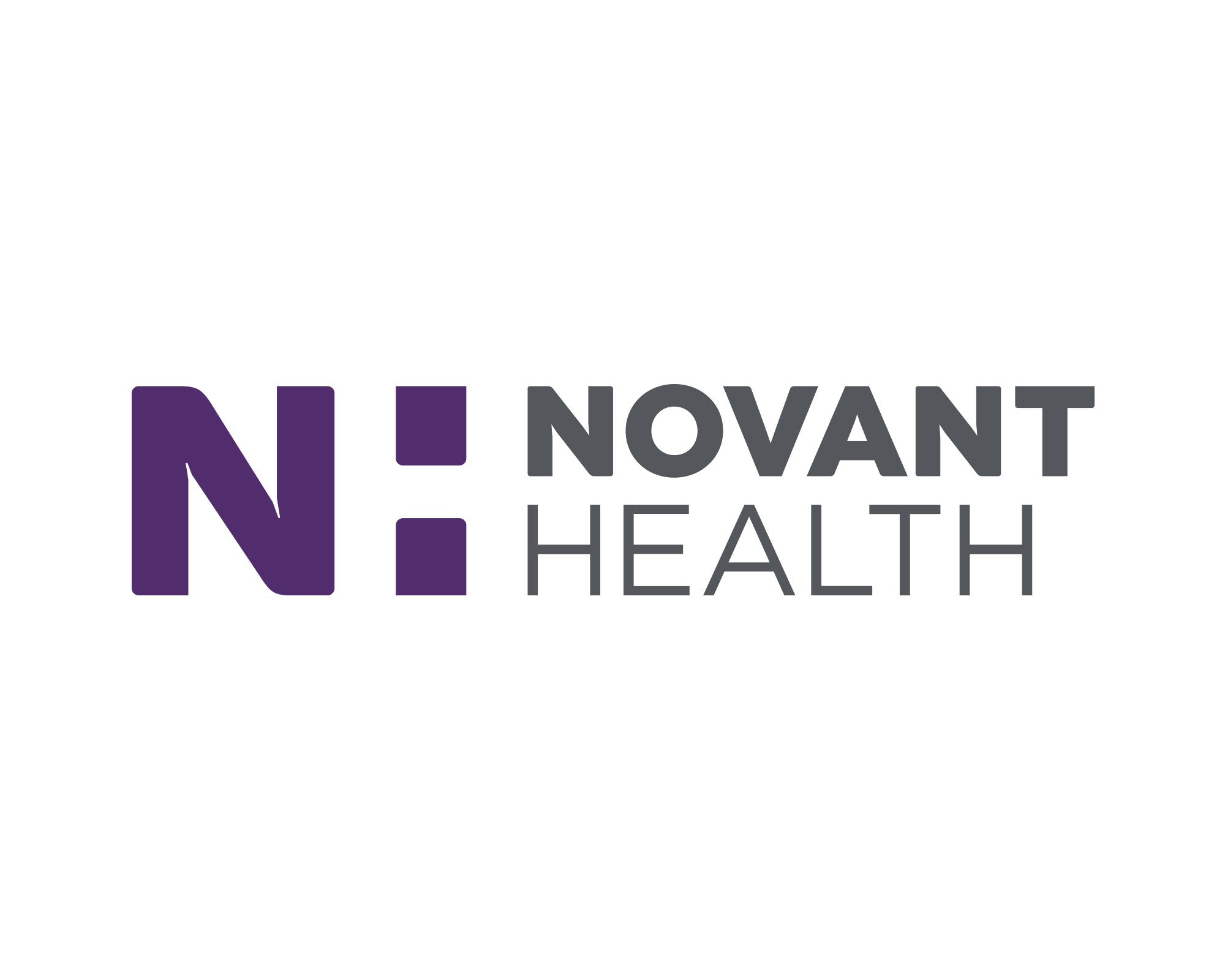 Value-Based Care
Reimbursement models
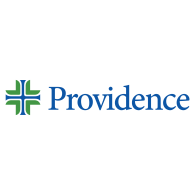 17
Industry Updates: Health Technology Industry Emphasizing Self-Regulation
Digital Health
AI
Health IT
HIPAA Security Proposed rule pushback

Other updates from:
Updates from:
Updates from:
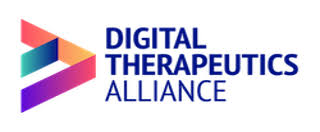 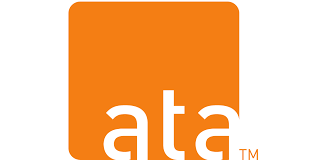 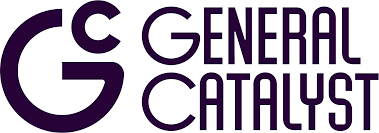 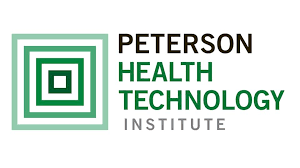 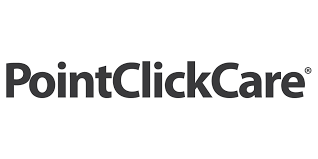 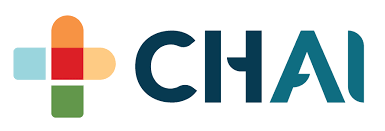 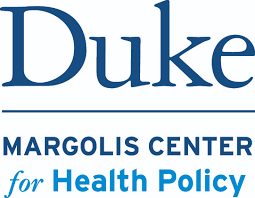 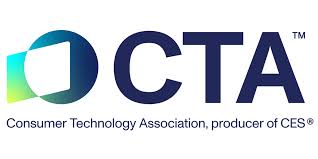 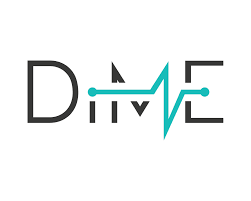 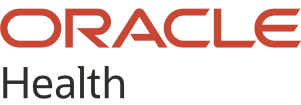 18
MyMaverick Subscription Service
Stay Informed: Your solution for health policy and market news with actionable insights
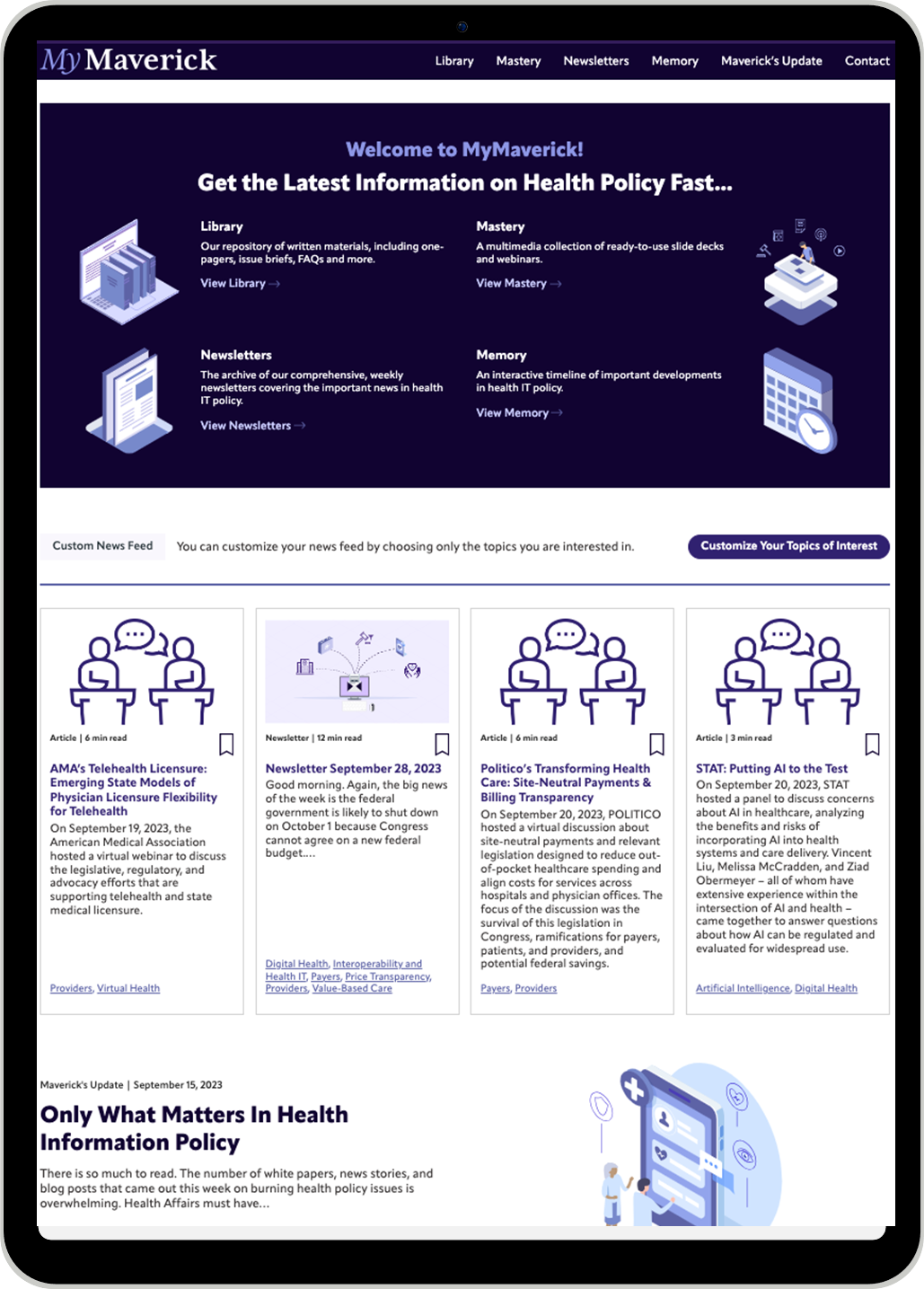 MyMaverick is a subscription service that provides straightforward analysis on complex health policy changes
The political landscape and policy changes creates uncertainty  -- stay informed with MyMaverick
The website and weekly newsletter highlight policy implications for short- and long-term business strategy
Schedule a Demo with us Today:
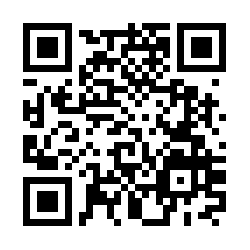 19
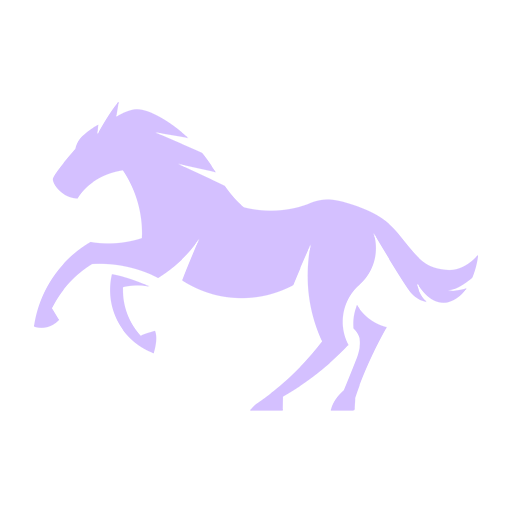 Questions?
www.maverickhealthpolicy.com

julie.barnes@maverickhealthpolicy.com
paige.kobza@maverickhealthpolicy.com